要約版
滋賀県消費生活センター　消費者教育⑤
せいねん
　　「成年(おとな)」になる　　　　
　　　　　　　　ということ
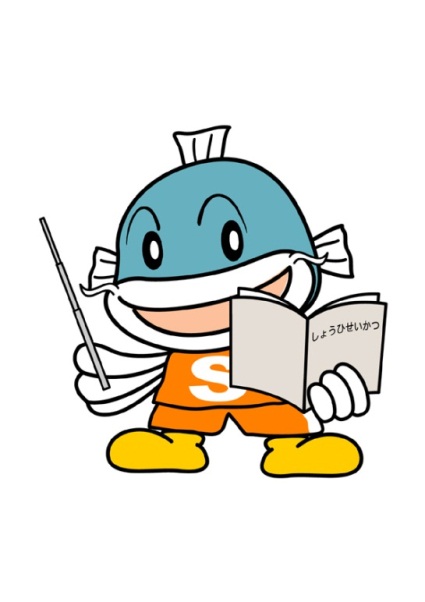 ©2020滋賀県消費生活センター
[Speaker Notes: では、今日は、
「成年(大人)」になるということ
について、学びます。]
★.知っていますか?
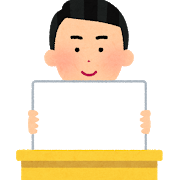 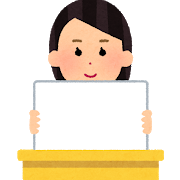 「大人」と「子ども」…こんな言い方もします
大人
子ども
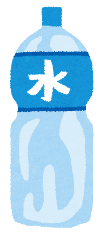 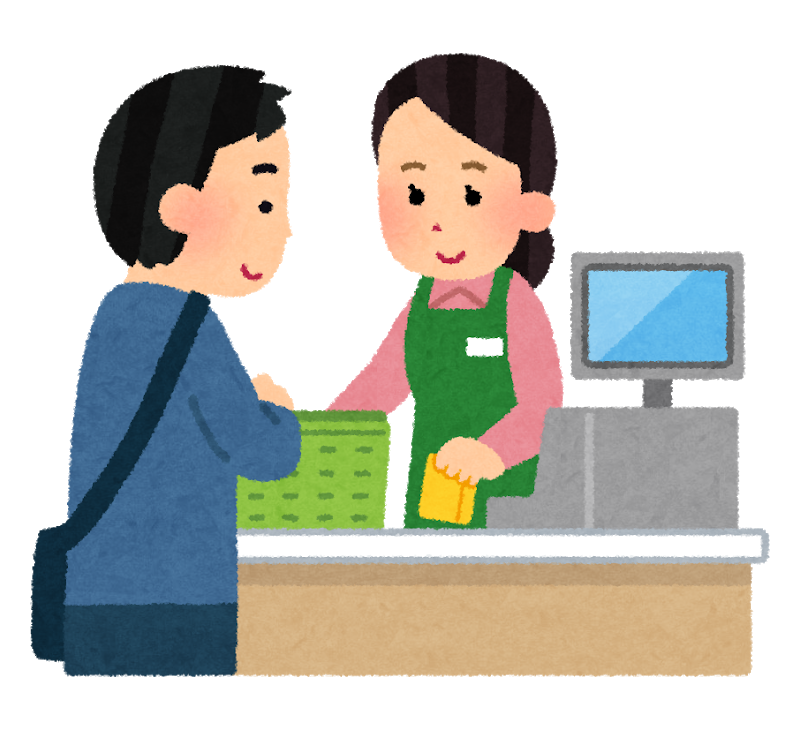 ©2020滋賀県消費生活センター
[Speaker Notes: 今のみなさんは、「未成年」という状態です。]
「成年年齢」の引き下げ
重要
2022年4月1日より
成年年齢が20歳から、　　　　 に引き下げ
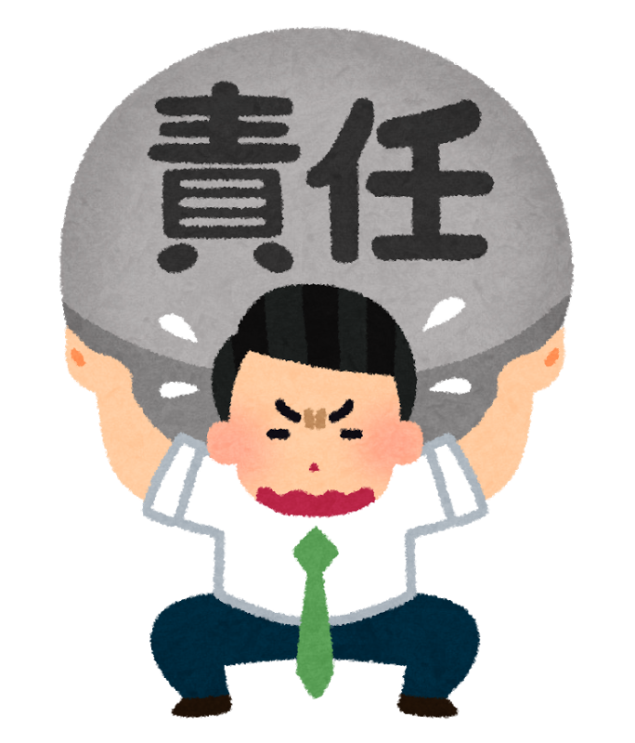 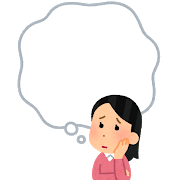 そうなんだ・・・
©2020滋賀県消費生活センター
[Speaker Notes: では、こんなことを知っていますか?

「成年年齢」つまり、子どもから大人になる境目の年齢ですが、
2022年の4月1日より、
『20歳』から「18歳」に引き下げられることになりました。]
か
★どんなふうに変わるの?
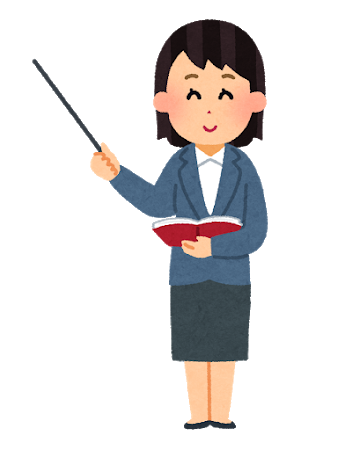 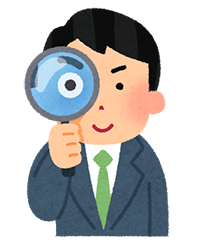 あなたはどこに
   入るかな?
©2020滋賀県消費生活センター
[Speaker Notes: 2022年4月1日の段階で、きりかわることになっていて、
2022年4月1日からは、18歳になれば、突然「成年」(大人)という事になります。

具体的には、
2002年4月1日以前に生まれた人は、20歳の誕生日から成年
2002年4月2日～2003年4月1日生まれの人は、2022年4月1日では、19歳ですが、成年になります。
2003年4月2日～2004年4月1日生まれの人は、2022年4月1日では、18歳ですが、成年になります。
そして、2004年4月2日以降に生まれた人は、18歳の誕生日が来た段階で、成年となります。

みなさんは、どこに該当しますか?
(おそらく、2004年4月2日以降の生まれだと思いますので、
18歳の誕生日から、成年となります。)]
【ワーク】　成年(大人)まで何か月?
①まず2020年の
自分の誕生月に
○をしよう。
②そこから、
2022年3月までの
月数を
数えよう。
誕生日
  から
成年
 (大人)
あと
[   ]ケ月で
大人
©2020滋賀県消費生活センター
[Speaker Notes: さて、確認です。

みなさんは、成年になるまで、あと何か月あるでしょうか。
一度計算してみましょう。]
【ワーク】　成年(18歳)まで何か月?　　　　2020.11
①まず2020年の
自分の誕生月に
○をします。
②今年から、3年
何歳になるか、
記入します。
③18歳になる年の誕生月までの月数を数えよう。
あと
[  　　 ]ケ月で
大人
©2020滋賀県消費生活センター
[Speaker Notes: さて、確認です。

みなさんは、成年になるまで、あと何か月あるでしょうか。
一度計算してみましょう。]
３-①.　　　　　　　　　　18歳になったらできること
2022年4月1日から
こんいんかいしねんれい
◆婚姻開始年齢は、
　　だんじょ
　男女ともに
　　　　　　　歳
◆18歳で、　　　　　　　　　がなくても、
　
　　ひとり　　　　けいやく
　一人で契約できるようになる
の
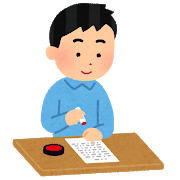 いんしゅ　　　きつえん　けいば　など
◆飲酒や喫煙、競馬等の
　　ねんれいせいげん
　年齢制限は、
　　　20歳のまま
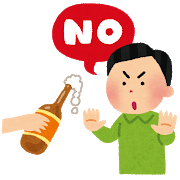 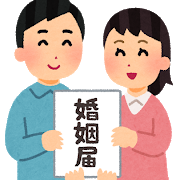 ©2020滋賀県消費生活センター
[Speaker Notes: Aパターン画面

では、2022年4月1日から、18歳で成年(大人)という事になりますが、
18歳になったら出来ることは何か見てみましょう。

まず、
①18歳で親の同意がなくても一人で契約できるようになります。
②そして、これまで、婚姻開始年齢は、男性が18歳、女性が16歳でした。
しかし、これが、男女共に18歳となりました。

飲酒や喫煙、競馬等のギャンブルはこれまでと変わらず、20歳からしか
できません。]
3-④　.　　　　　　トラブルの対処方法
重要
民法
未成年者が契約を締結するには父母の同意が
　　必要であり、同意なくして締結した契約は、
　　後から取り消すことが出来ます。
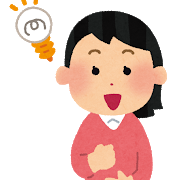 『未成年者契約』の
©2020滋賀県消費生活センター
[Speaker Notes: こういったトラブルへの対処方法ですが、
まず未成年であった場合、「民法での未成年者契約の取り消し」という方法が
あります。

これは、未成年者が契約を締結するには、父母の同意が必要です。
同意がなく締結した契約は、後から取り消すことが出来ます。

但し、取り消しができない場合も定められています。

①契約の金額が小遣いの範囲内だった場合。
②20歳以上だと年齢を偽っていた場合。
③契約書の法定代理人の承認欄に無断で記入するなど偽って契約した場合。
④結婚している場合。

具体的なそれぞれ個別の状況によって判断されます。]
3-⑤.「未成年者契約の取り消し」とは…
【すること】
　現存利益を返す
　⇒現状で
　　　　　　　　　　 を
　　　　渡す
【申し出】

　　　　　　　　 または、
　
　
　　(基本的には保護者)
　　から申し出る。
契約取消
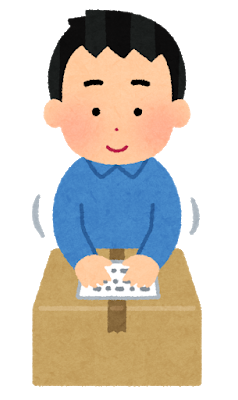 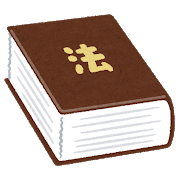 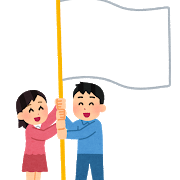 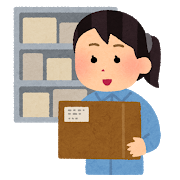 未成年
©2020滋賀県消費生活センター
[Speaker Notes: では、「未成年者契約の取り消し」は
本人または、親権者から申し出を行います。

そうすることで、契約が取り消されます。
契約した時にさかのぼって、なくなると考えるとわかりやすいでしょう。

そうすると、元に戻すという事で、現状で返せるものを返すという事になります。
例えば、100本あった健康ドリンクで、10本を飲んでしまっていたら、
残っている90本を返せばよいという事になります。
そして、相手からは、支払った代金全額を戻してもらうことになります。]